Thực đơn 
        Ngày 25/11/2024
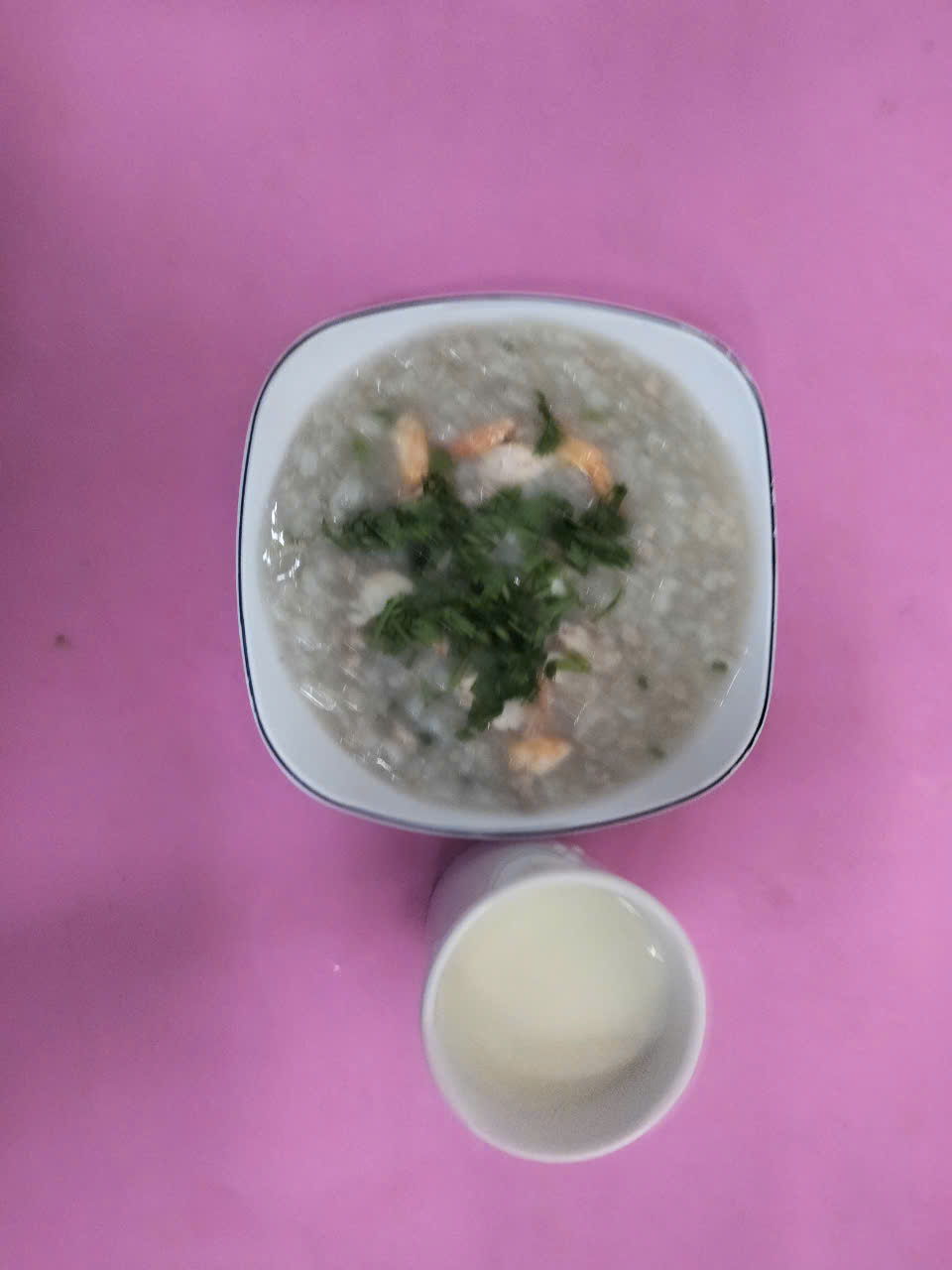 BUỔI SÁNG:
- Cháo khoai môn, thịt heo
- Sữa
BUỔI TRƯA:
Món mặn: Thịt kho trứng cút
Món canh: Canh rau mồng tơi nấu tôm, thịt
Tráng miệng: Yaourt
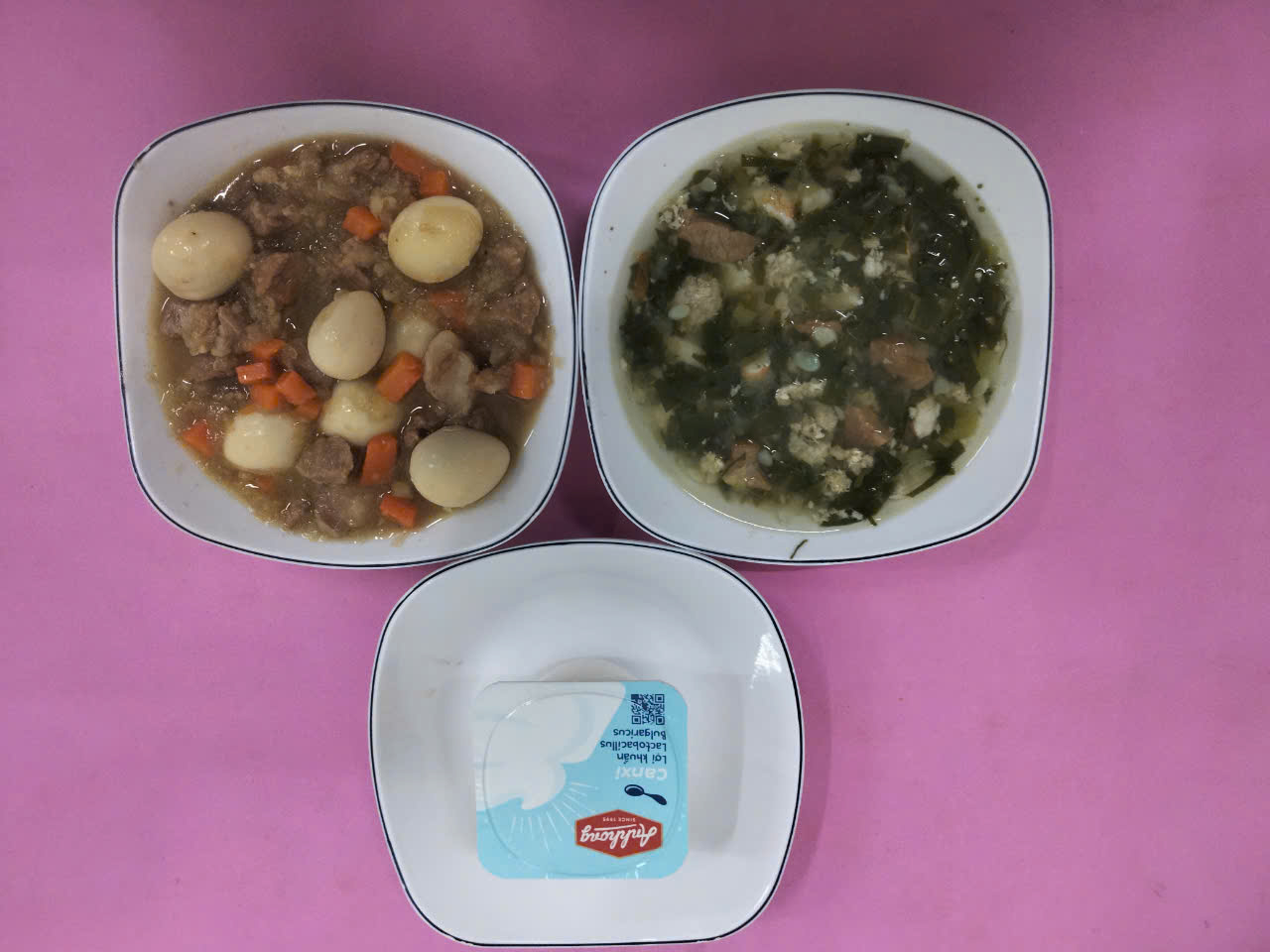 BUỔI XẾ:
Lagu heo hầm đậu trắng, bún
Tráng miệng: Chuối cau
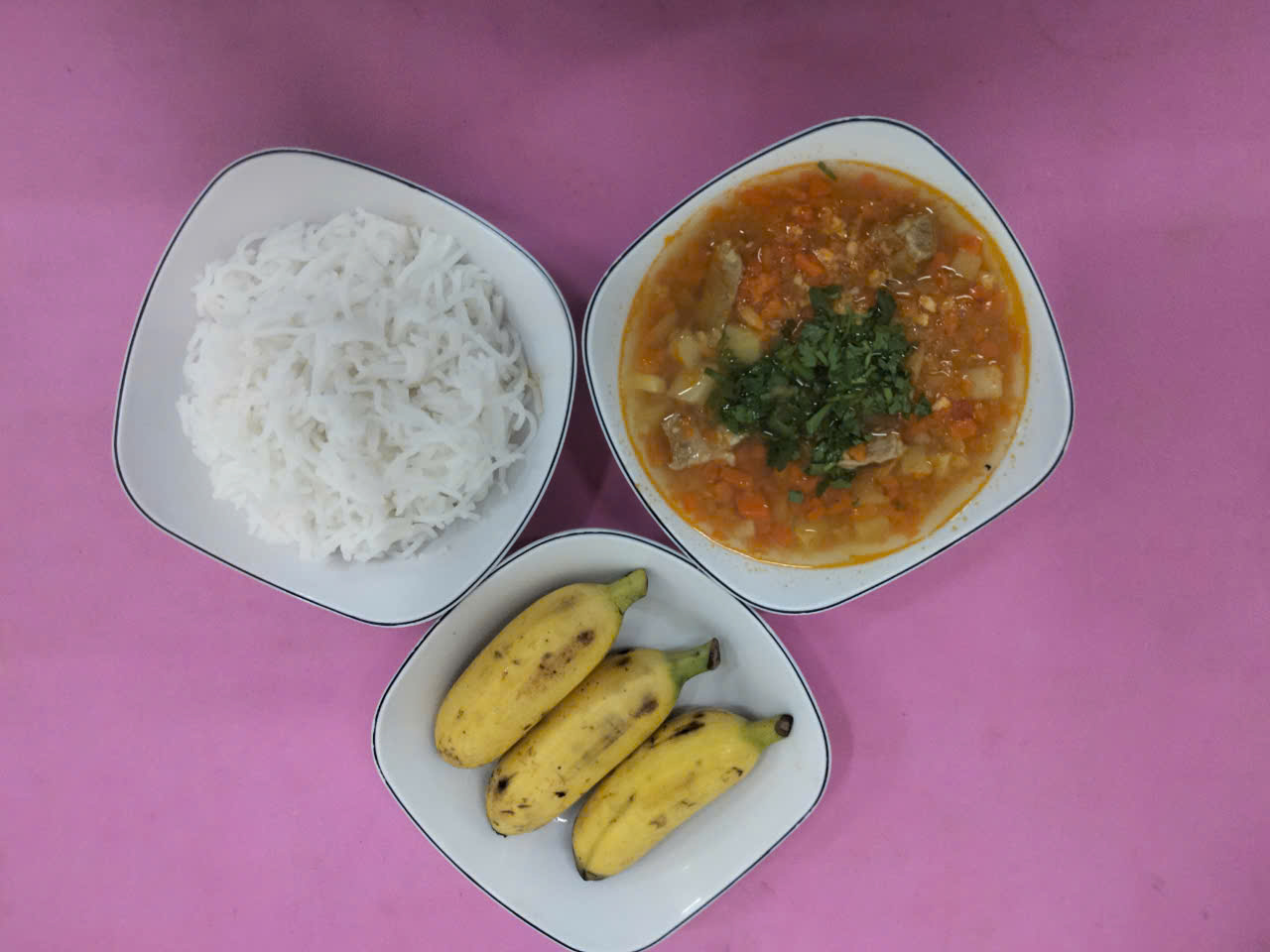